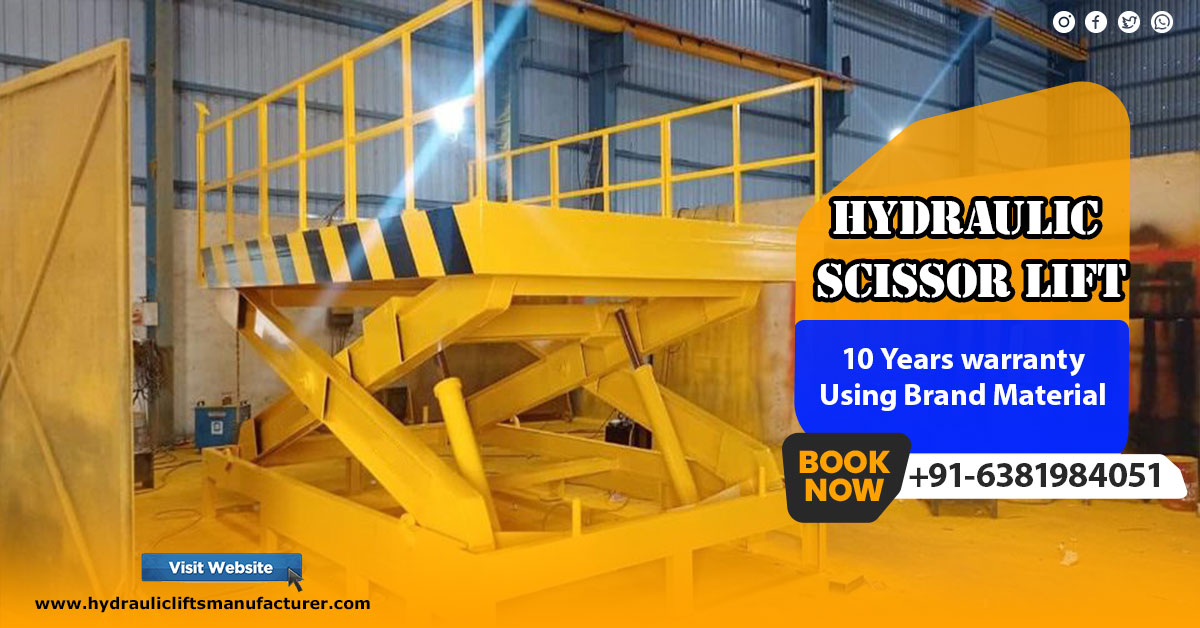 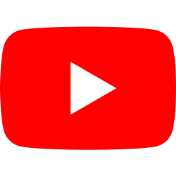 Hydraulic Scissor Lift Manufacturers
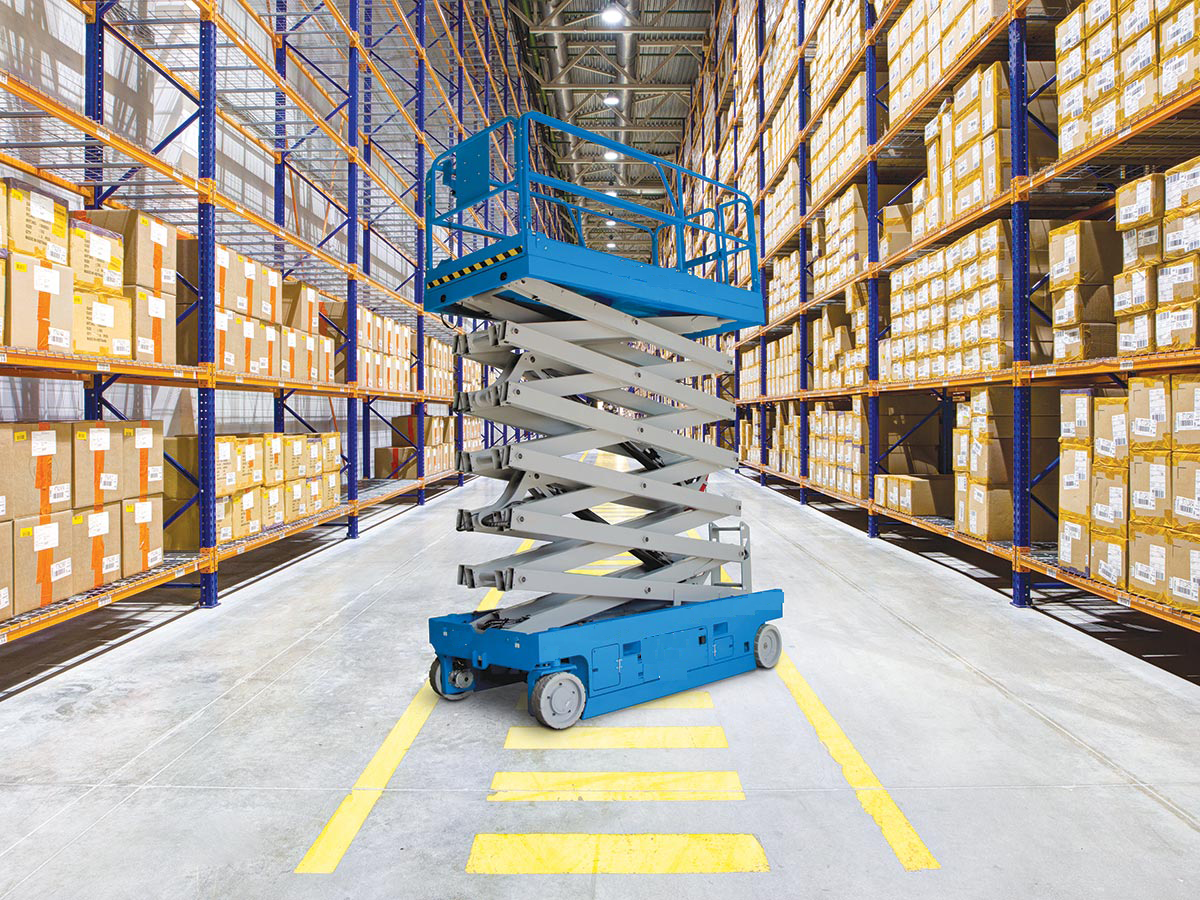 Hydraulic Scissor Lift Manufacturers
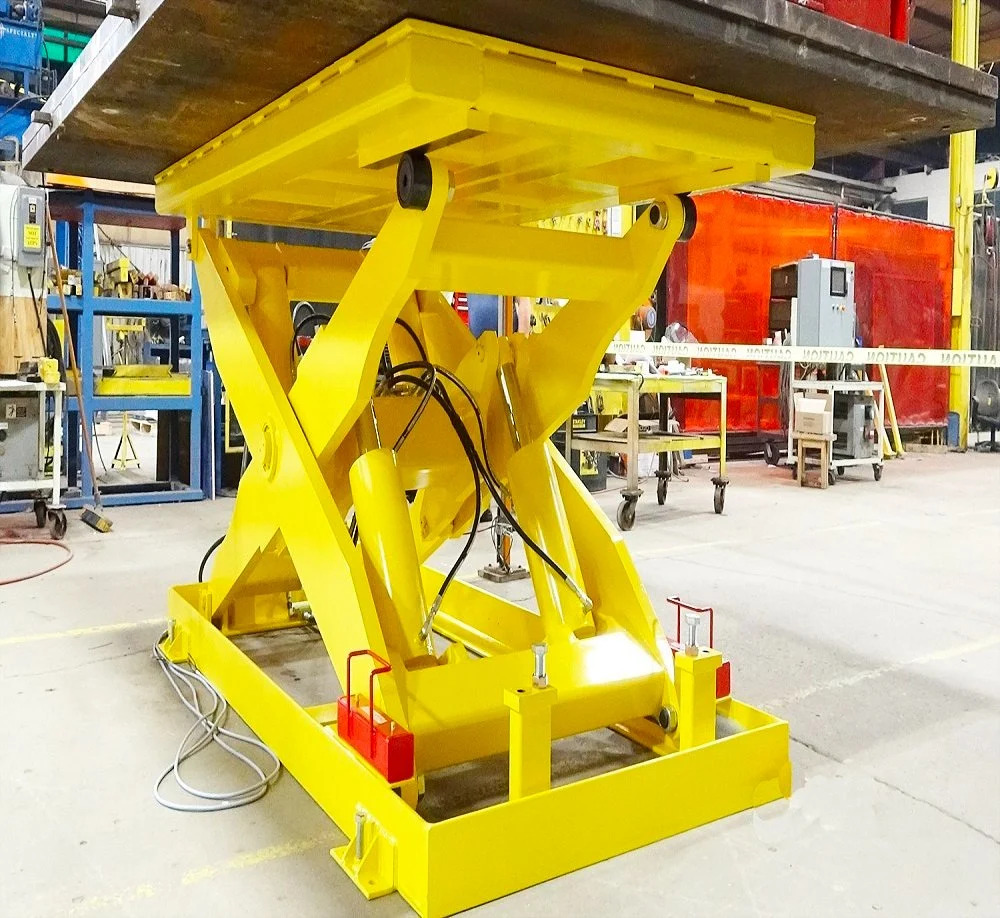 Hydraulic Scissor Lift Manufacturers
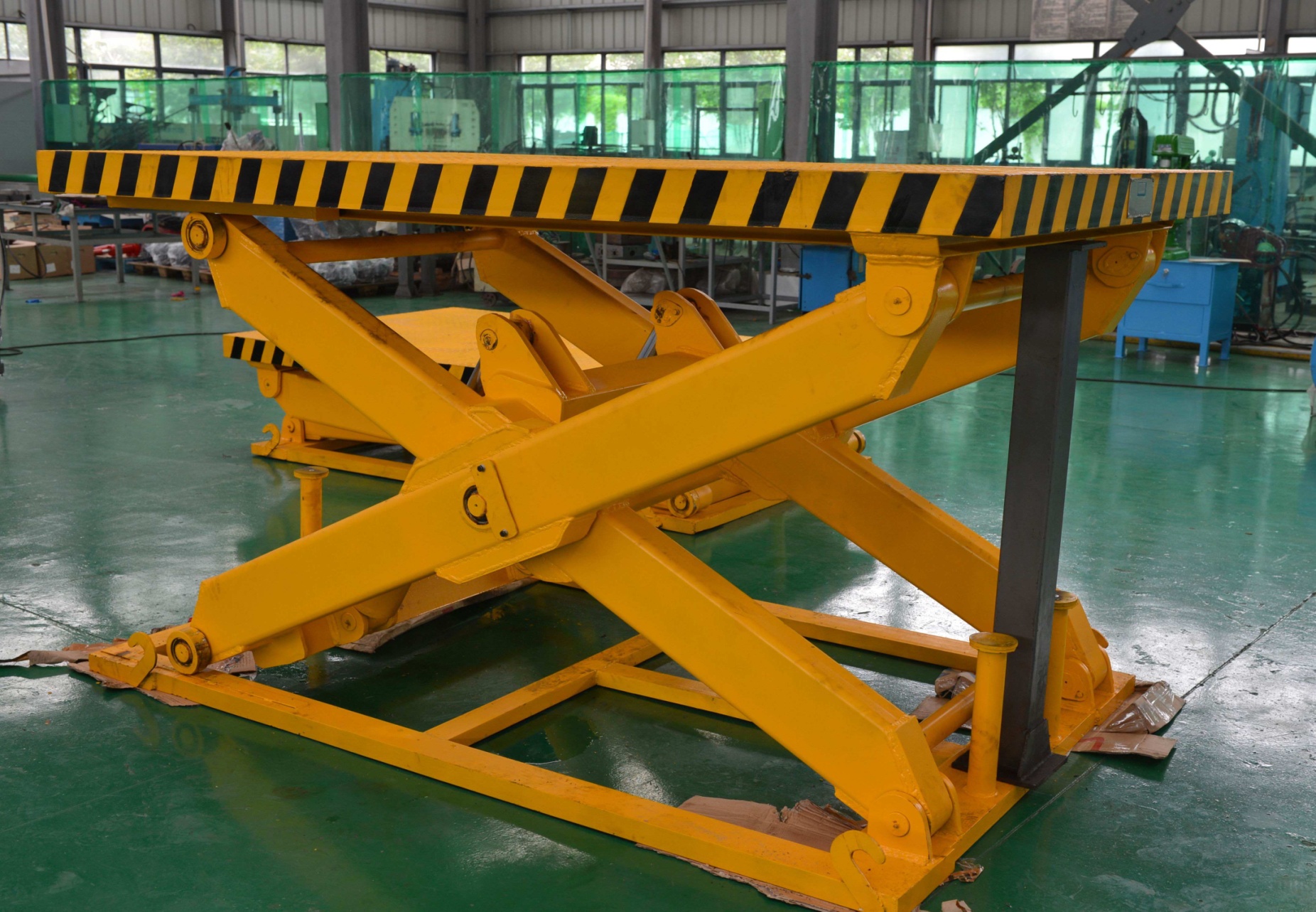 Hydraulic Scissor Lift Manufacturers
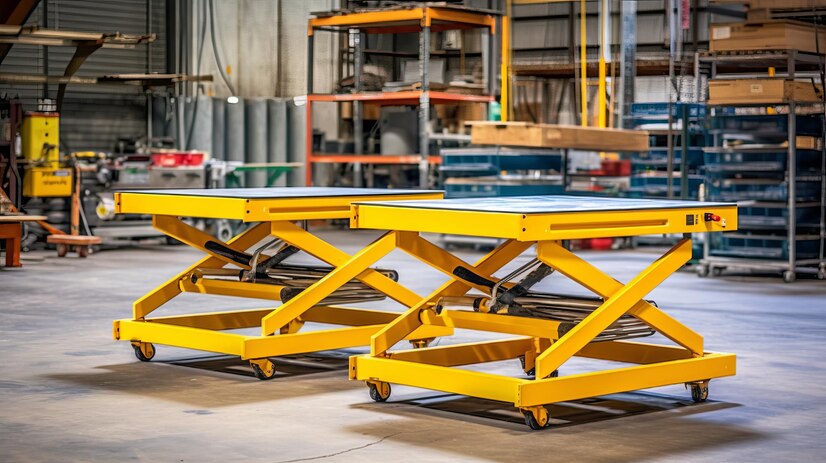